Principles of Information Technology
Introduction to Desktop Publishing
What is Desktop Publishing?
Desktop Publishing is the art of using computers to lay out text and graphics for printing in magazines, newsletters, brochures, business cards, and much more
Always Remember!
There are FOUR elements of design
Contrast
Contrast is defined as the degree of noticeable differences
How do you provide contrast?
Fonts
Size
Color
Ways to provide contrast
Adding a small amount of color
Changing the type of font (typography)
Adjusting alignment
Left justified
Right justified
Centered
Color Contrast
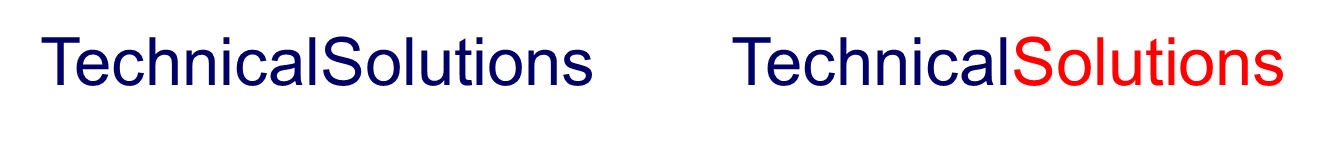 Alignment
Refers to lining up the top, bottom, sides, or middle of text or graphic elements on a page.
Changing the alignment of a document can make a BIG difference.
Alignment Examples
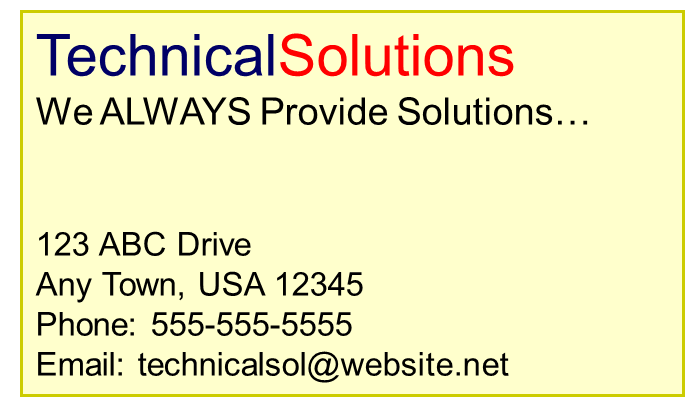 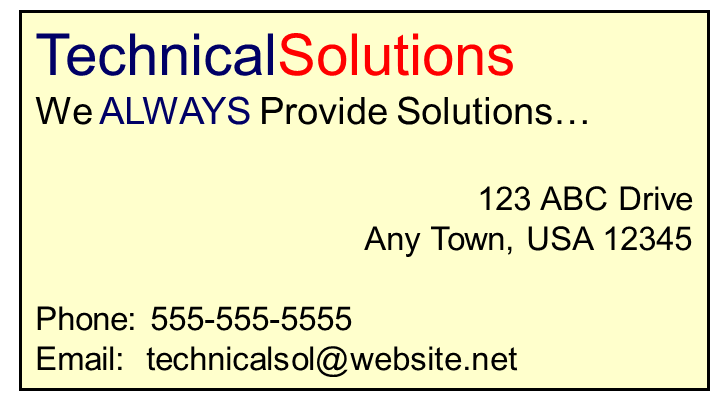 Repetition
Repeating certain concepts to create a pattern
Most repetition in Desktop Publishing is never noticed
Viewers naturally like patterns
Repeat. Repeat. Repeat.
Color
Use the same color scheme throughout the entire document
Font
Use the same font on all headings
Subheadings should also be the same font
Remain consistent
Shapes
If stars are used in bullets, do not switch to circles mid document
Sizes
Different sizes can send mixed messages if used inappropriately
Proximity
Proximity is the spatial relationship between two or more items
Proximity to each other results in viewers forming correlations
Do not allow viewers to make false correlations because of the use of proximity
Proximity at its best!
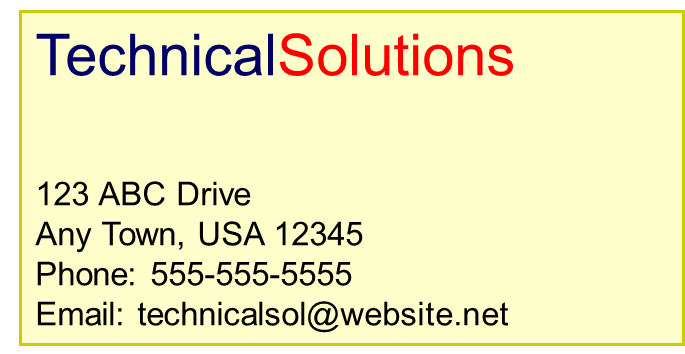 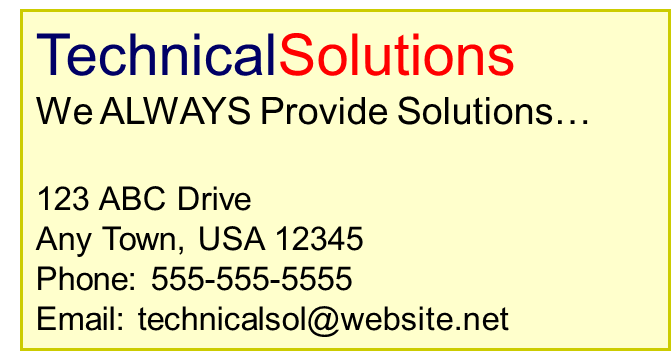 Simply adjusting the placement of the company motto provides viewers with a correlation between the name and the motto
NEVER FORGET
There are FOUR elements of design
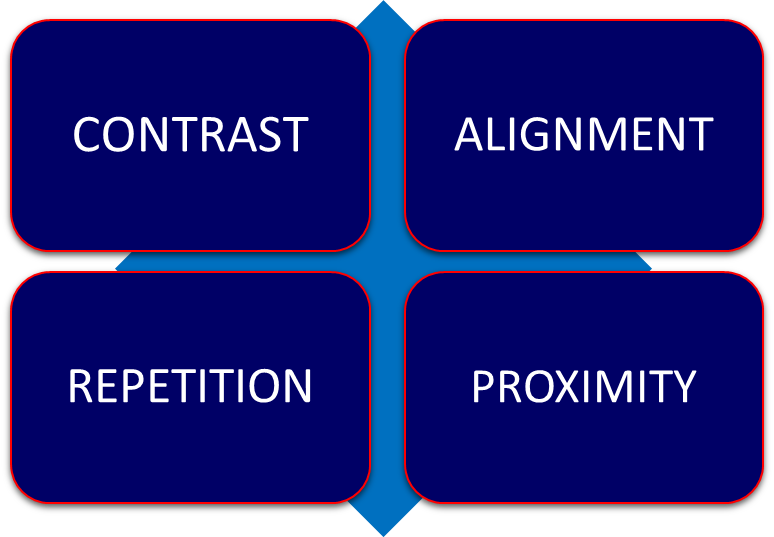